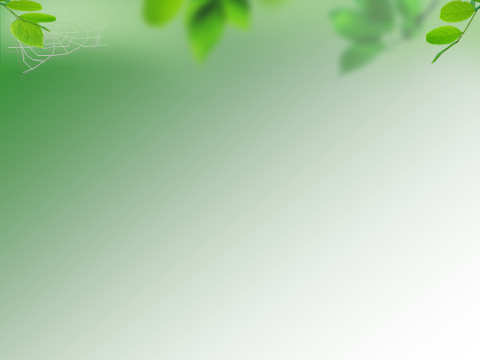 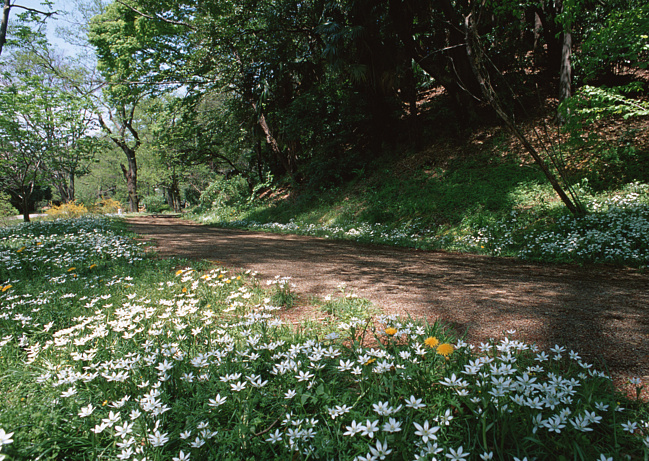 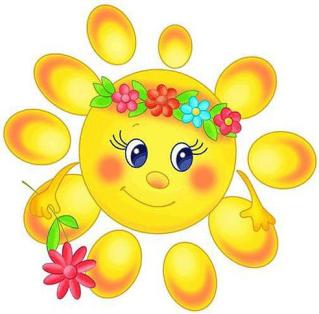 Окружающий мир 
2 класс
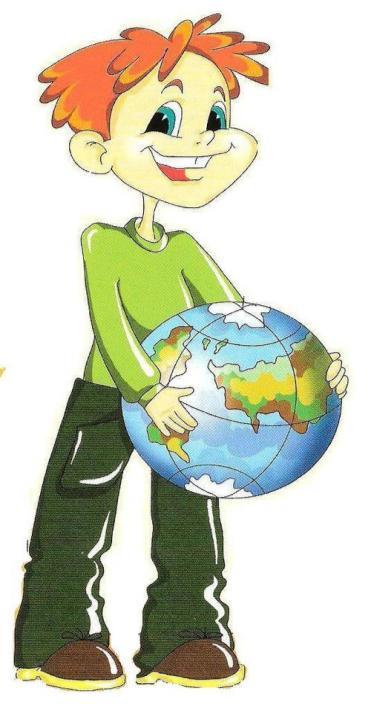 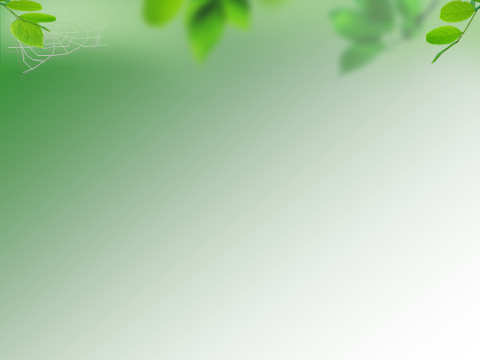 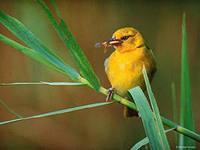 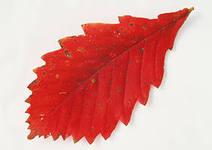 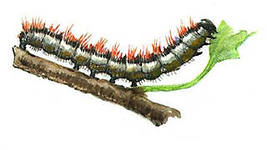 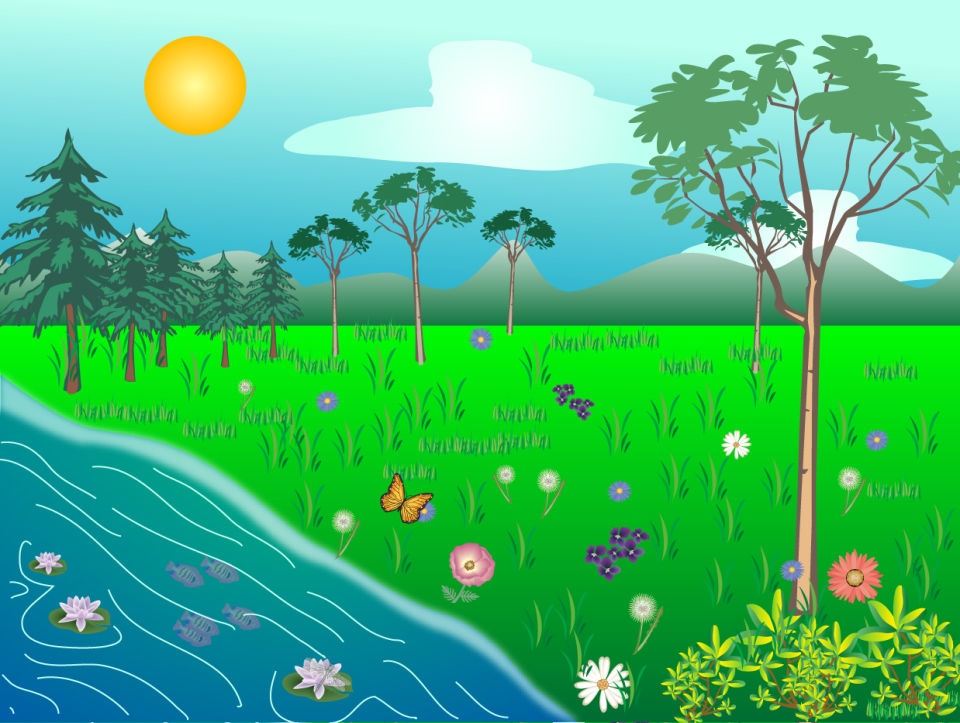 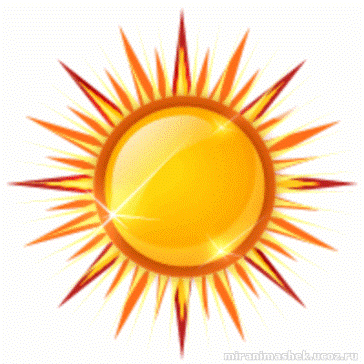 Невидимые нити
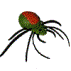 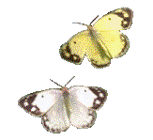 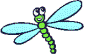 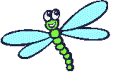 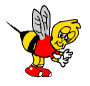 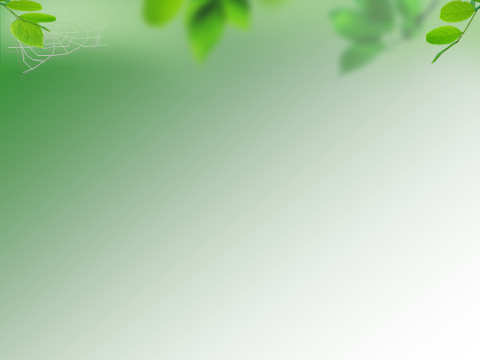 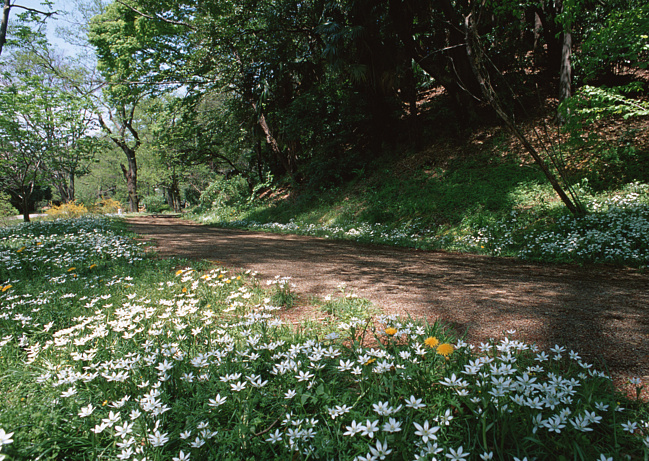 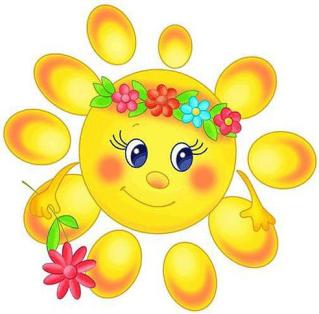 Окружающий мир 
2 класс
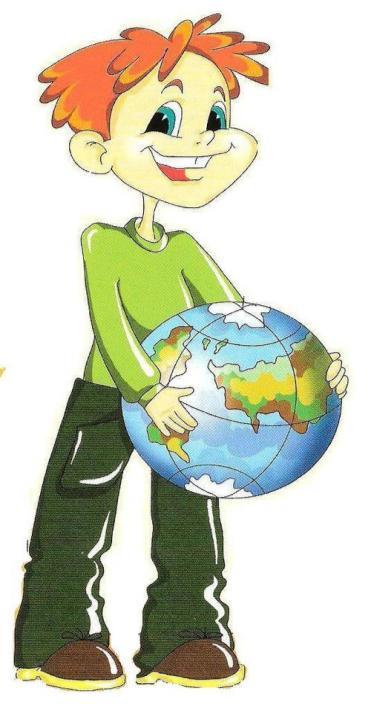 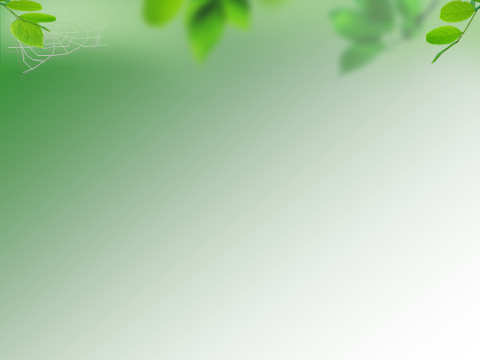 Человек вырубил кустарники.
Исчезли птицы.
Расплодились насекомые.
Деревья высохли.
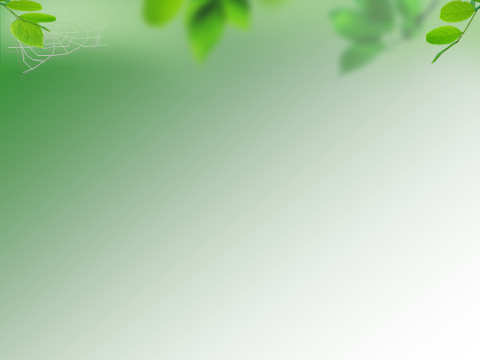 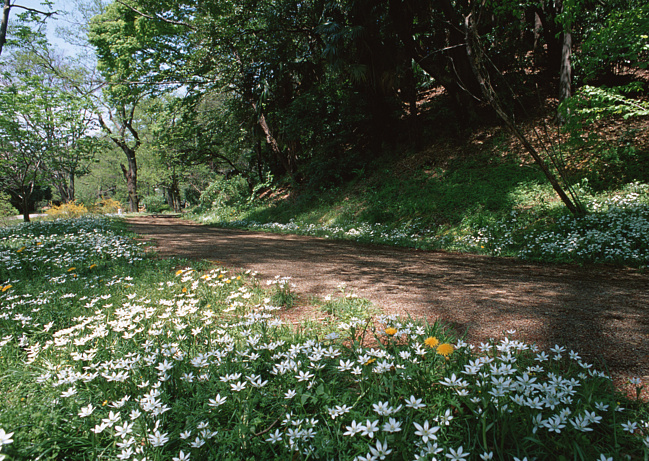 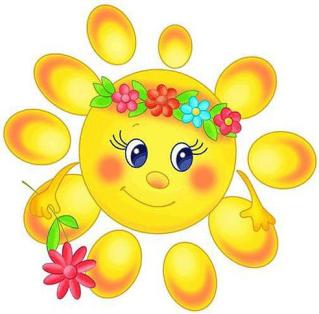 Окружающий мир 
2 класс
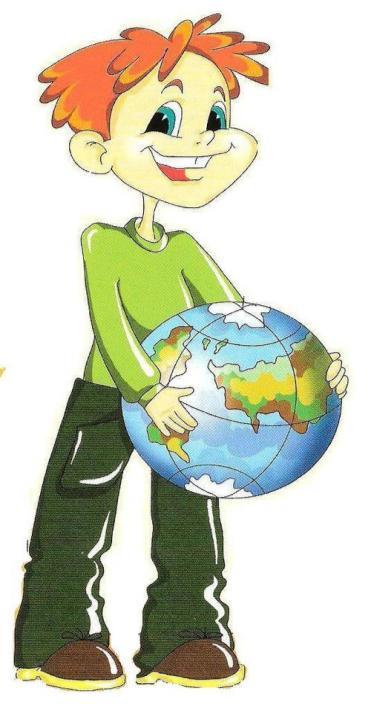 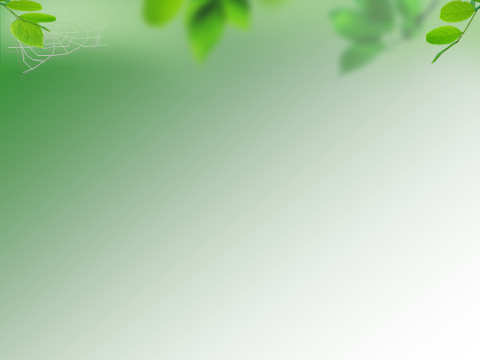 Итог урока
Узнали
что такое невидимые нити
Научились
находить связи в природе, между природой и человеком
изображать изученные связи с помощью моделей
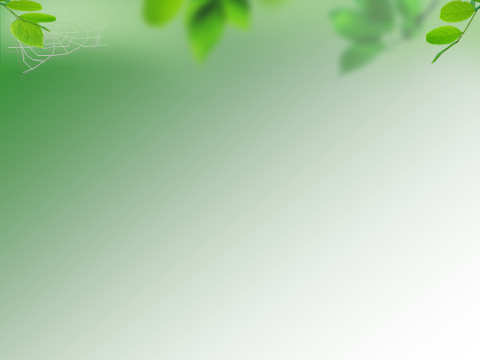 Спасибо за урок!
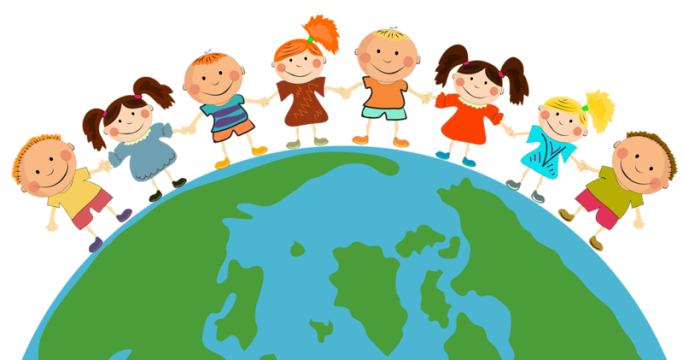